HARBORSIDE ACADEMY
School Profile/Credentialing Portfolio
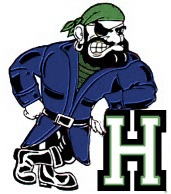 1
Index
Community Actions 

Parent Satisfaction Survey (pgs. 4 - 12)

Harborside Charitable Donations (pgs.14)  
 
Student Involvement (pg. 15)

Student Scholarships Earned (pg. 16 - 17)
2
Community Actions
Parent Satisfaction
	Surveys

School Involvement
	
Recognition
	Scholarships
3
Parent Satisfaction Survey 2013
4
5
6
7
8
9
10
11
12
School & Student Involvement
13
Harborside Charitable Donations 2013 - 2014
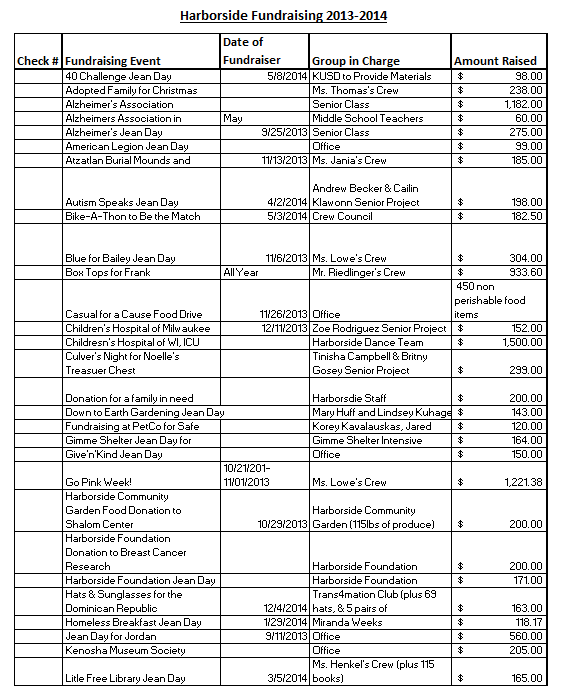 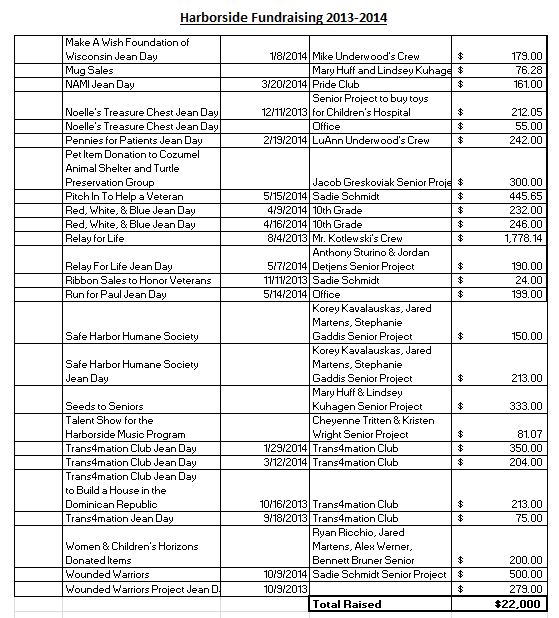 14
Harborside Student Participation in Extra/Co-Curricular Activities Per Year
15
Scholarships
16
Reported Scholarships Awarded to Harborside's Class of 2011
$1,027,115.00
Reported Scholarships Awarded to Harborside's Class of 2012
$783,800
Reported Scholarships Awarded to Harborside's Class of 2013
$724,380
Reported Scholarships Awarded to Harborside's Class of 2014
$850,000
17